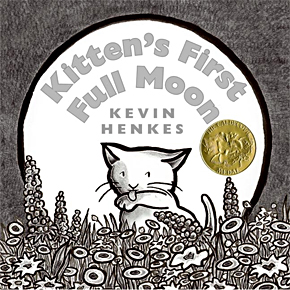 Kitten’s First Full Moon
Unit 5, Week 2
Spelling Words
bird
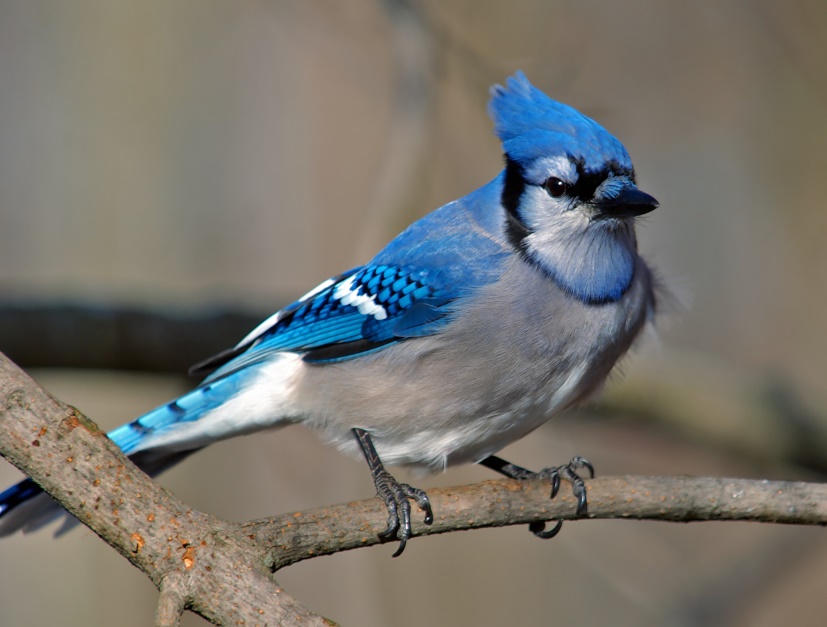 her
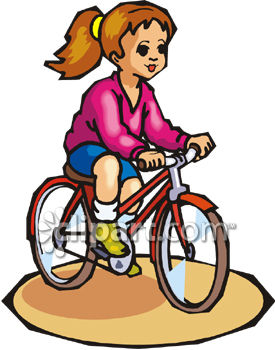 work
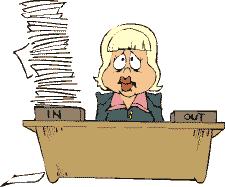 dirt
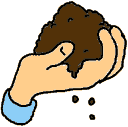 fur
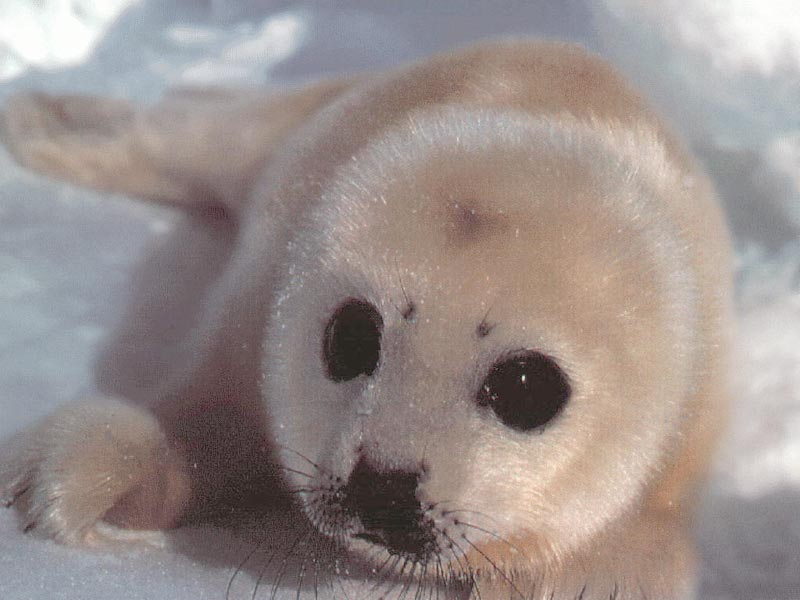 fern
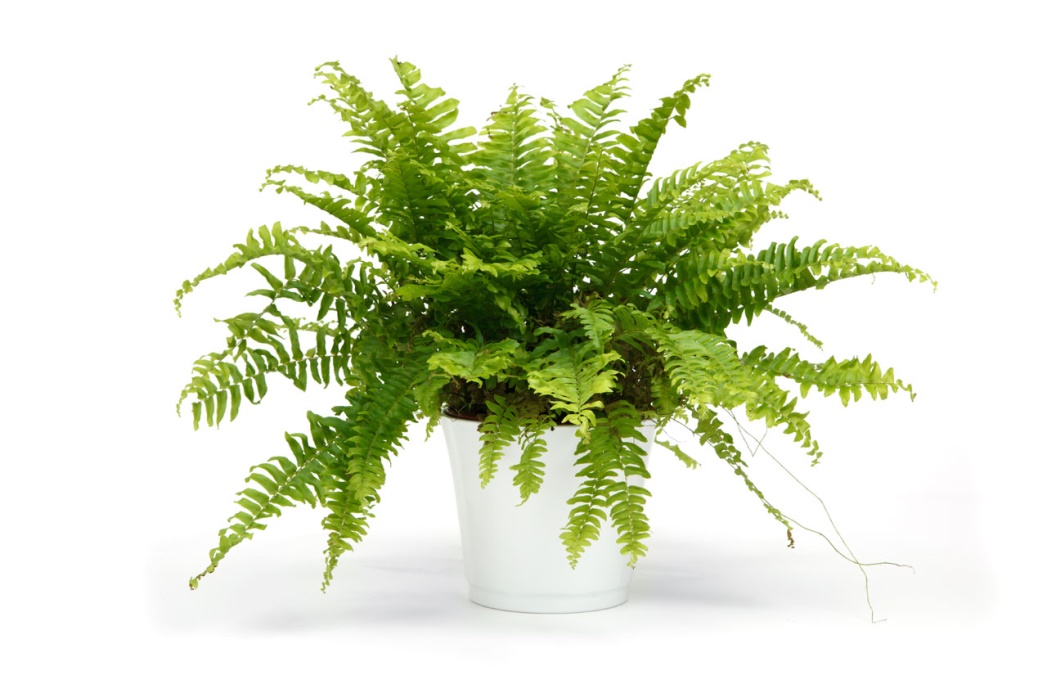 shirt
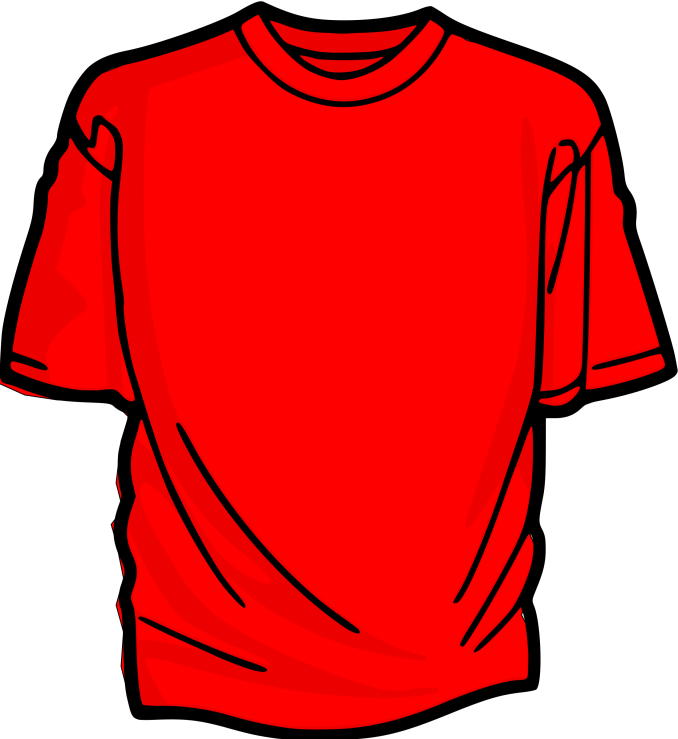 burn
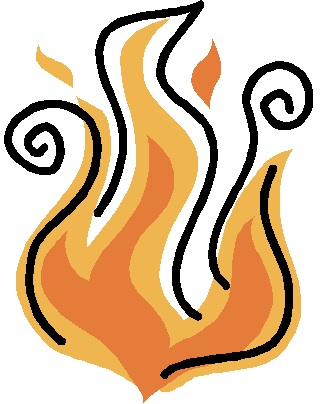 barn
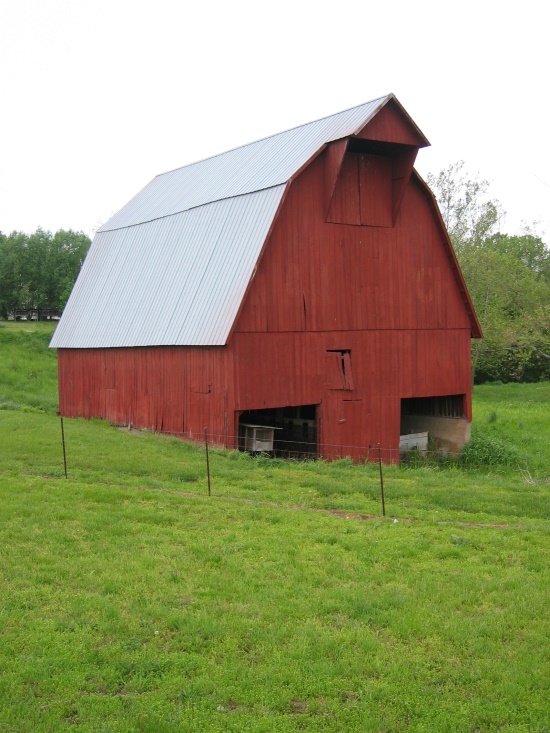 arm
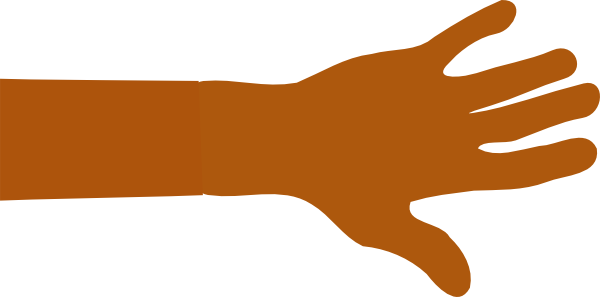 Challenge words
climb
through